муниципальное бюджетное дошкольное образовательное «Детский сад комбинированного вида №2» городского округа СамараПрезентация проекта «Составление семейного герба, как одна из эффективных форм взаимодействия с родителями по нравственно – патриотическому воспитанию с детьми старшего дошкольного возраста»
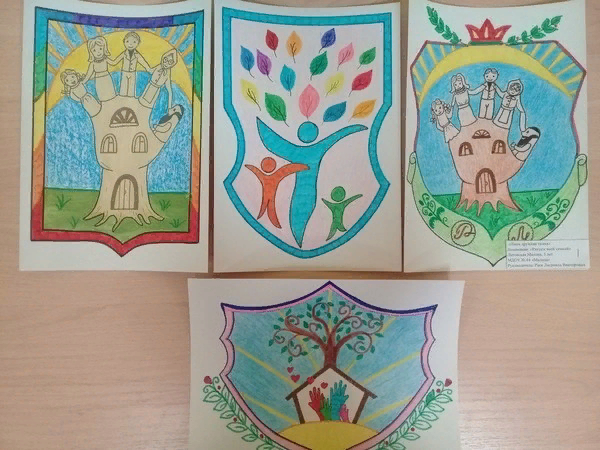 Подготовила
                                                                                            Воспитатель :
                                                                                         
                                                                                             Ростова В.В..



Самара 2022
Нравственно – патриотическое воспитание детей  является одной из основных задач дошкольного образовательного учреждения.«Воспитание к родному краю, родному городу,  родной речи  - задача первостепенной важности. Но как воспитать эту любовь? Она начинается с малого  - с любви к своей семье, своему дому. Постепенно расширяясь , эта любовь к родному  переходит  в любовь к своей родине, к ее прошлому и настоящему, а потом ко всему человечеству».В своей работе  по нравственно – патриотическому воспитанию, мы начали с семьи. Родители нашей группы активно принимают участие в конкурсах, выставках и мы решили узнать о семейных традициях, использовав новые формы взаимодействия с ними.
Начали оформлять патриотический уголок , читать стихи о семье, Родине, смотреть презентации, придумывать различные игры.
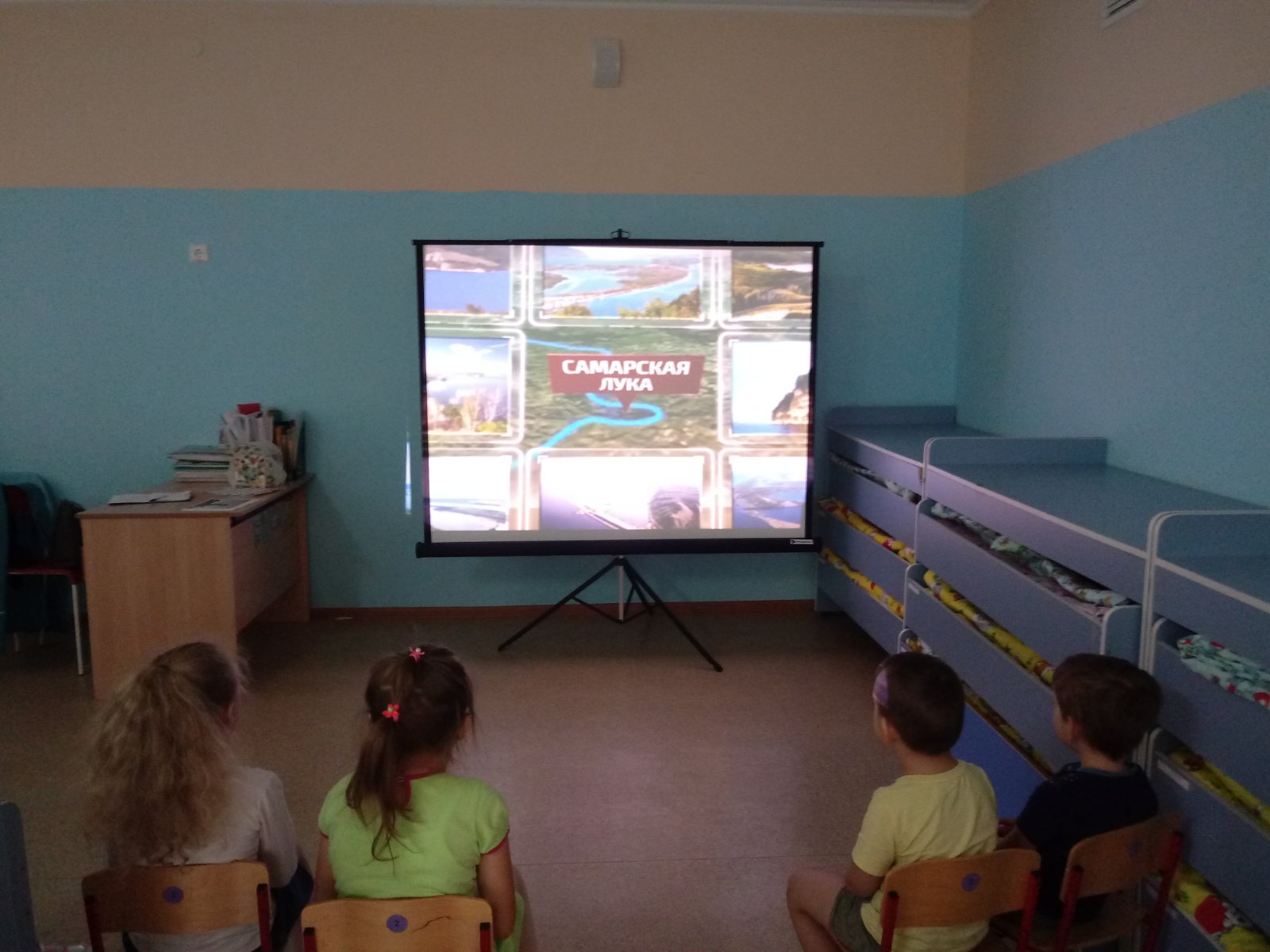 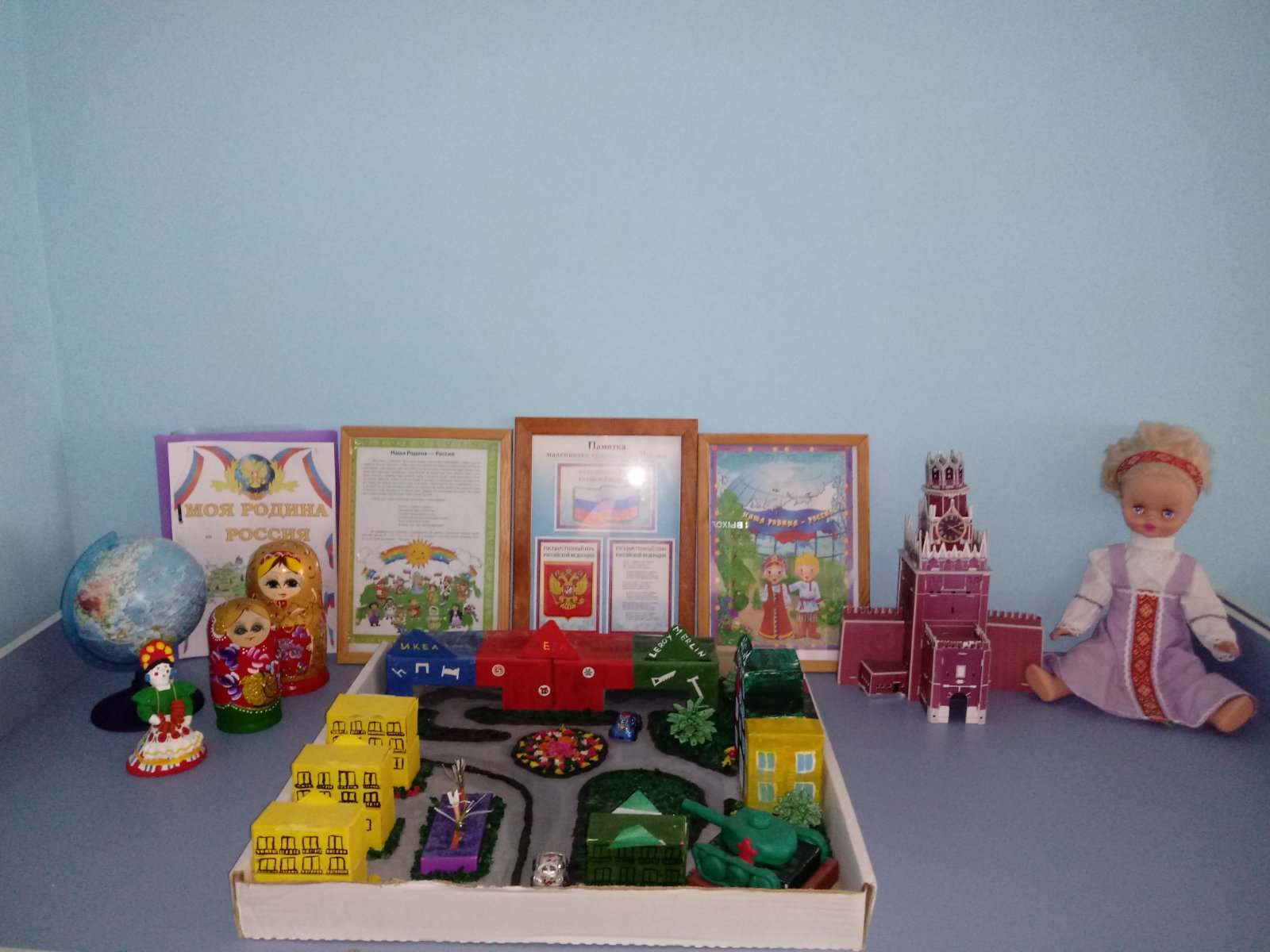 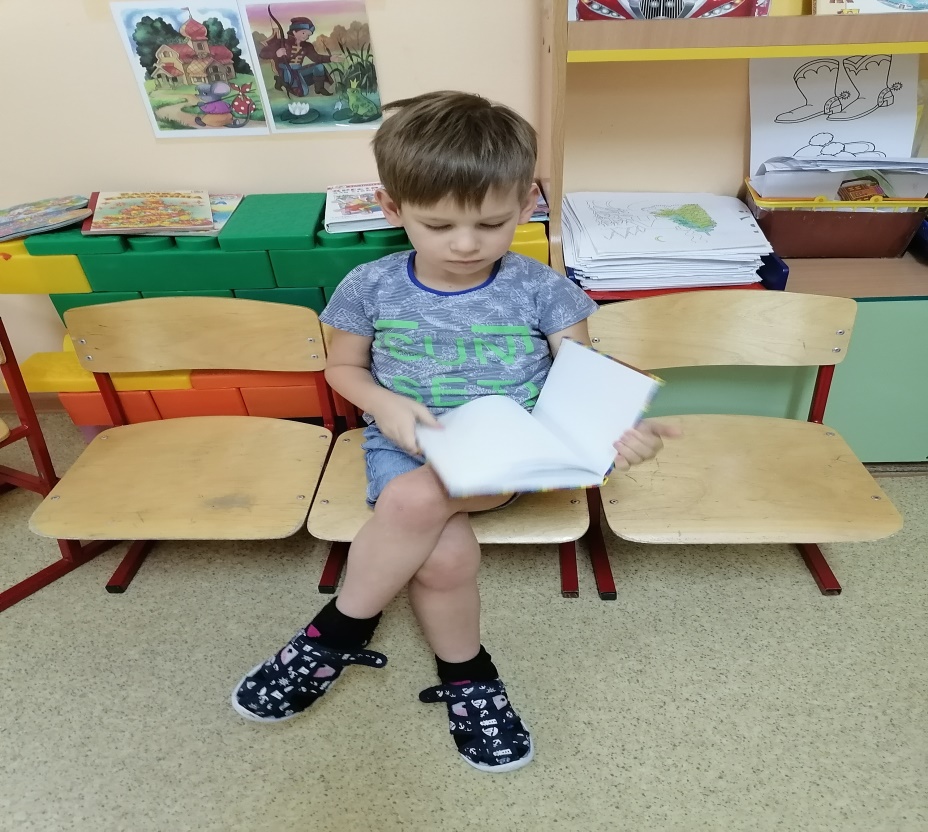 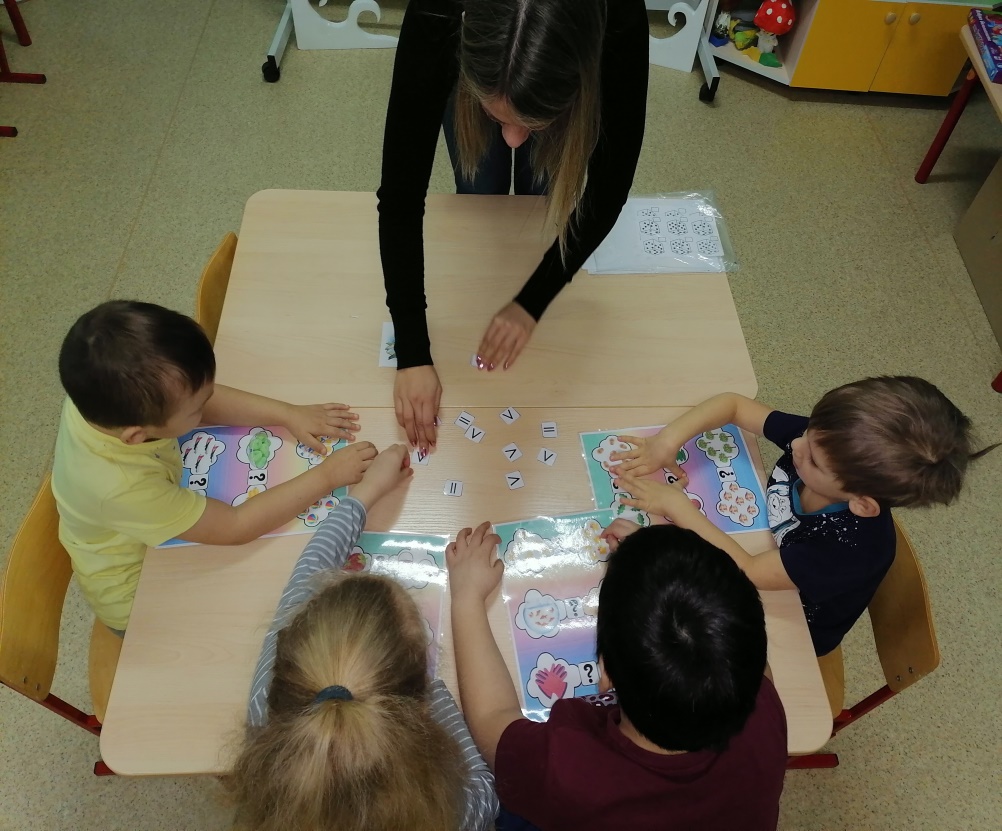 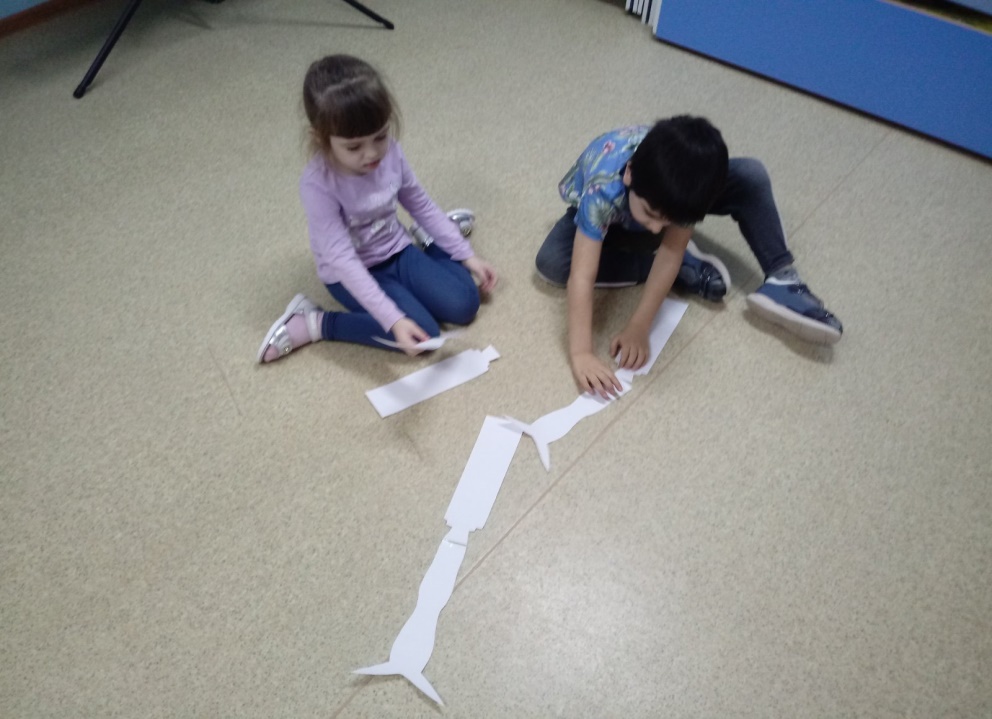 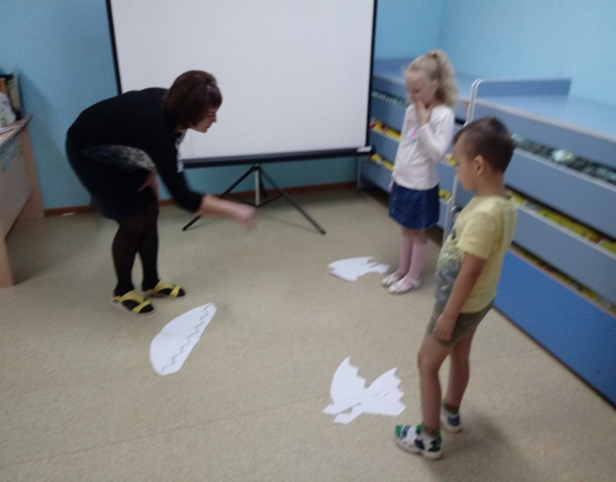 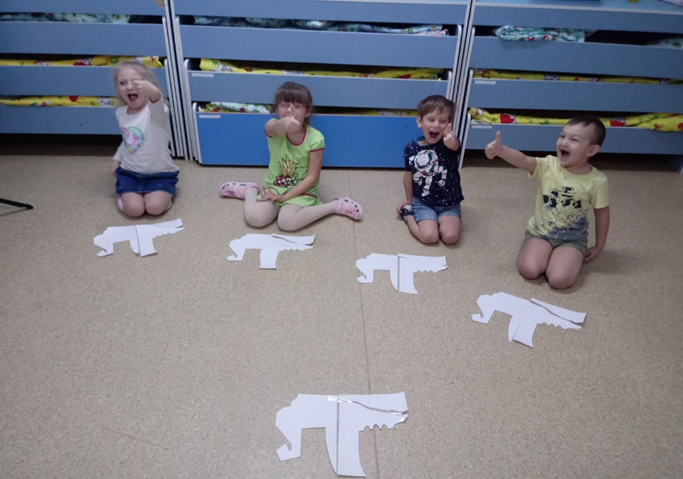 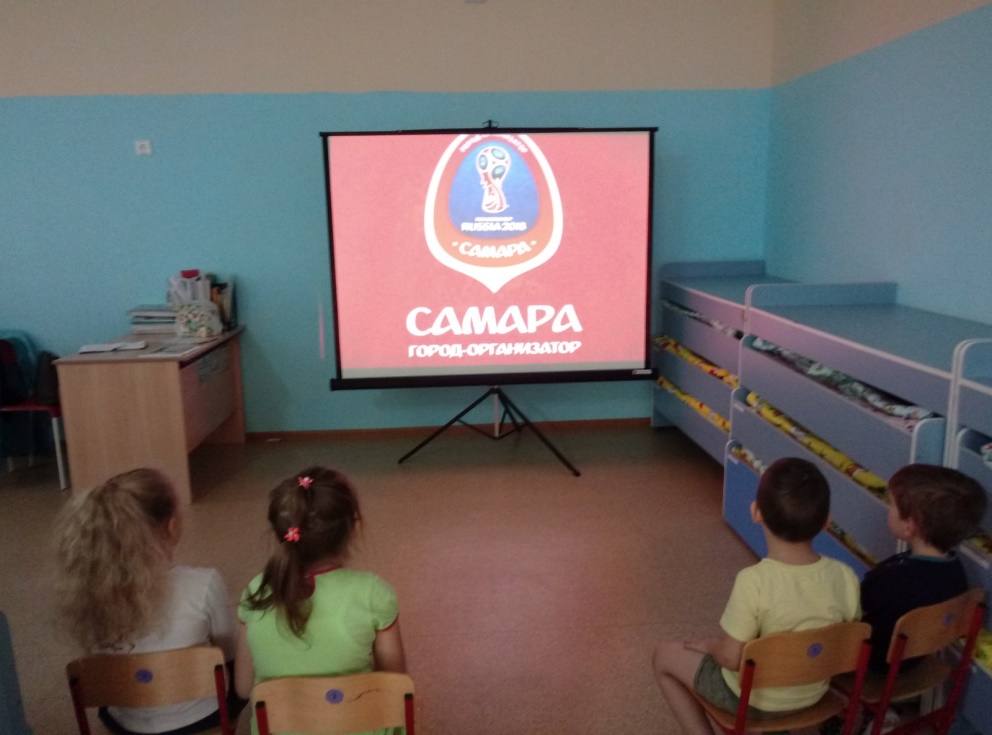 Родители постоянно видят нашу работу, мы составляем фото -, видеоотчеты, а дети рассказывают в семье, чем они занимались в течение дня.Родители заинтересовались и мы предложили изготовить семейные гербы.Вот что из этого получилось!1.Скинули родителям ссылки и  подготовили консультации по изготовлению семейного герба.https://gerbu.ru/drugie/gerb-semi/ https://www.maam.ru/detskijsad/master-klas-gerb-semi-1040740.html https://nsportal.ru/detskii-sad/vospitatelnaya-rabota/2014/11/24/nravstvenno-patrioticheskoe-vospitanie-doshkolnikov 2.Порекомендовали провести экскурсии по городу, нашему микрорайону, 3. Познакомить детей с достопримечательностями, собрать фотографии .4. Изготовить семейный герб.5. Познакомить ребенка с символикой герба.6. Принести герб в детский сад.7. Дети знакомят друг друга с семейной гербом, рассказывают о нем.8. Организация выставки «Семейные гербы»9. Изготовление своего группового герба, альбома «Семейные гербы »
Прогулки по родному городу
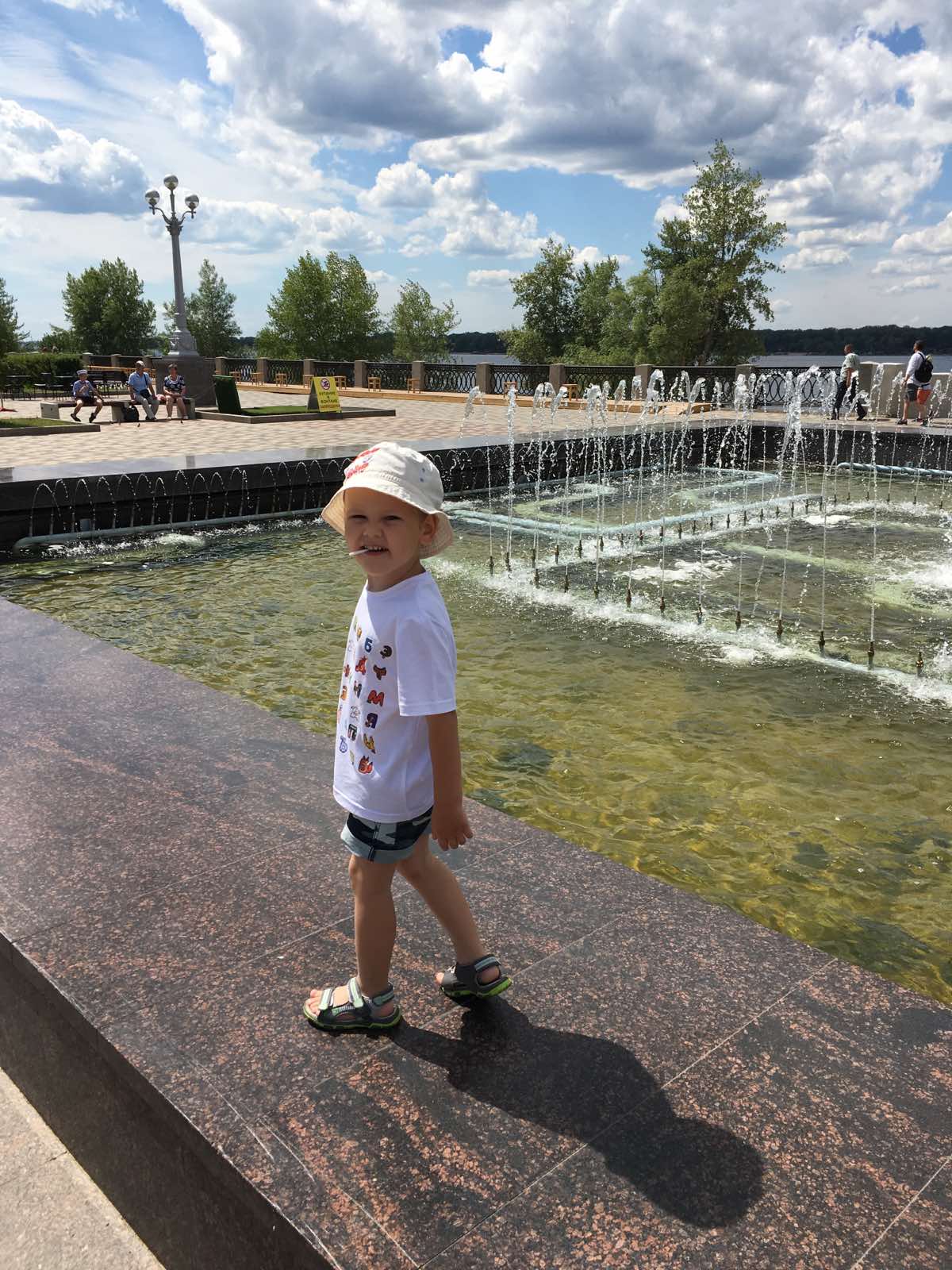 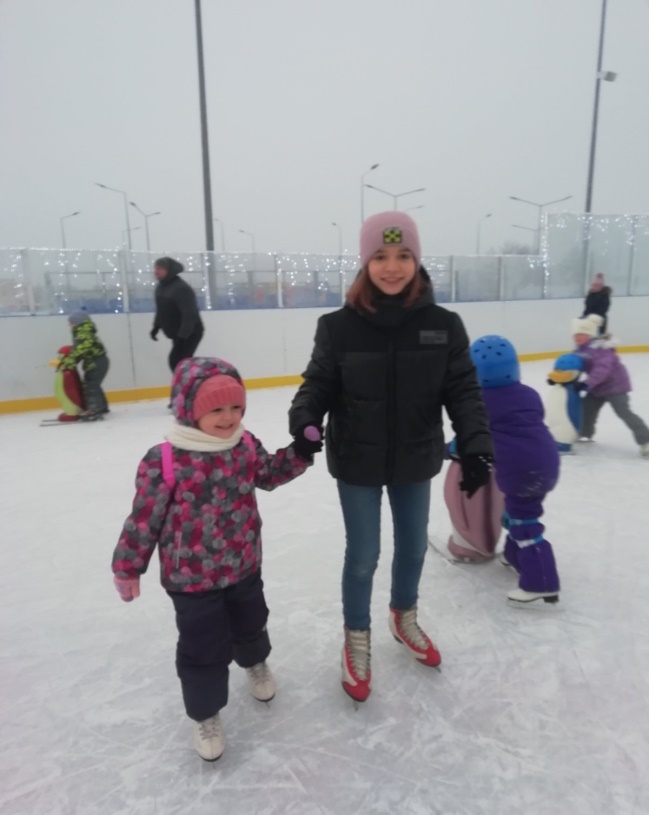 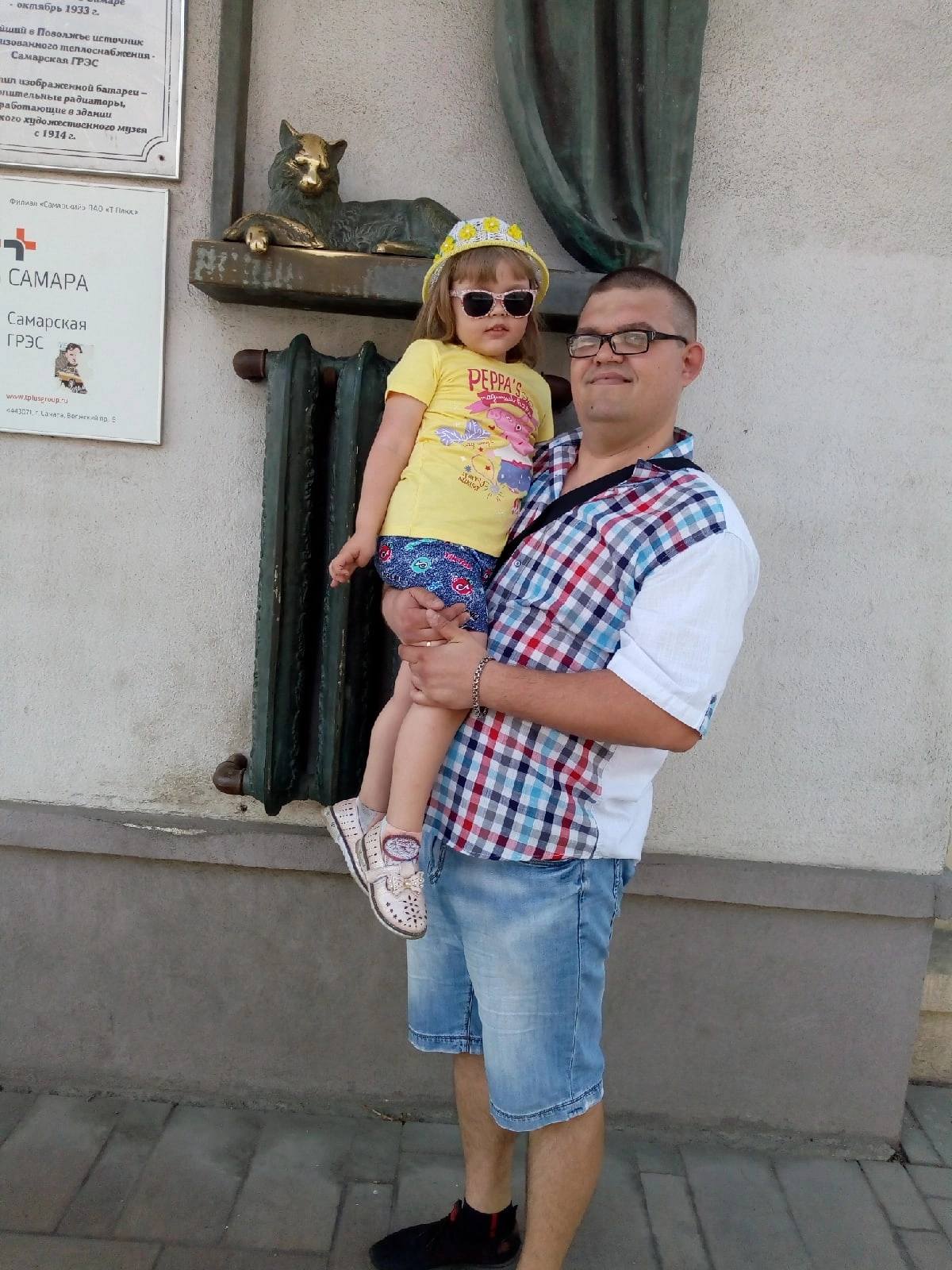 Изготовили и принесли семейные гербы в детский сад
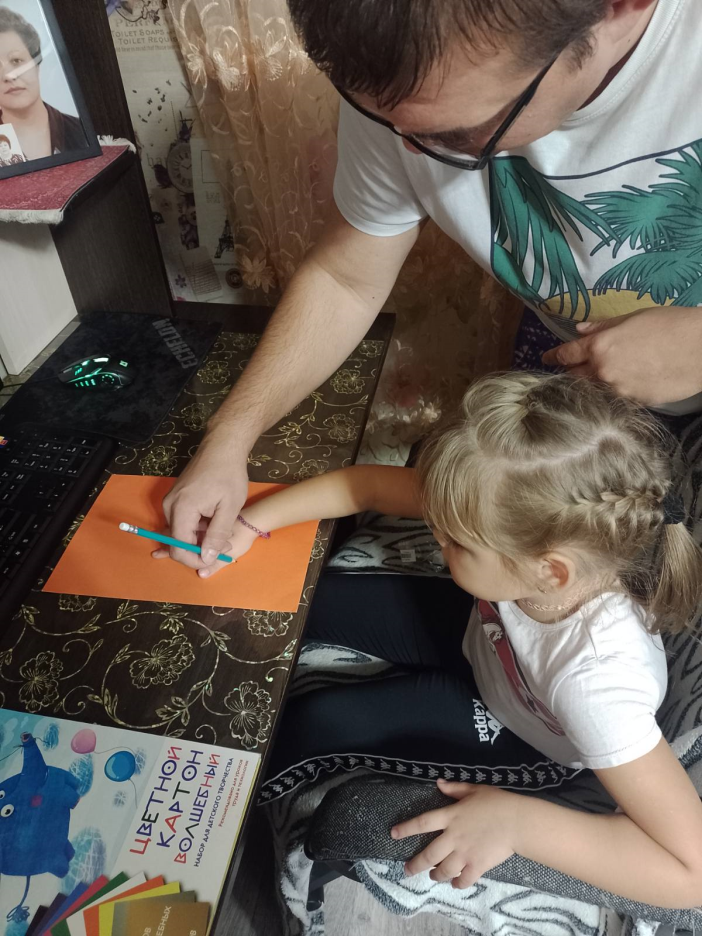 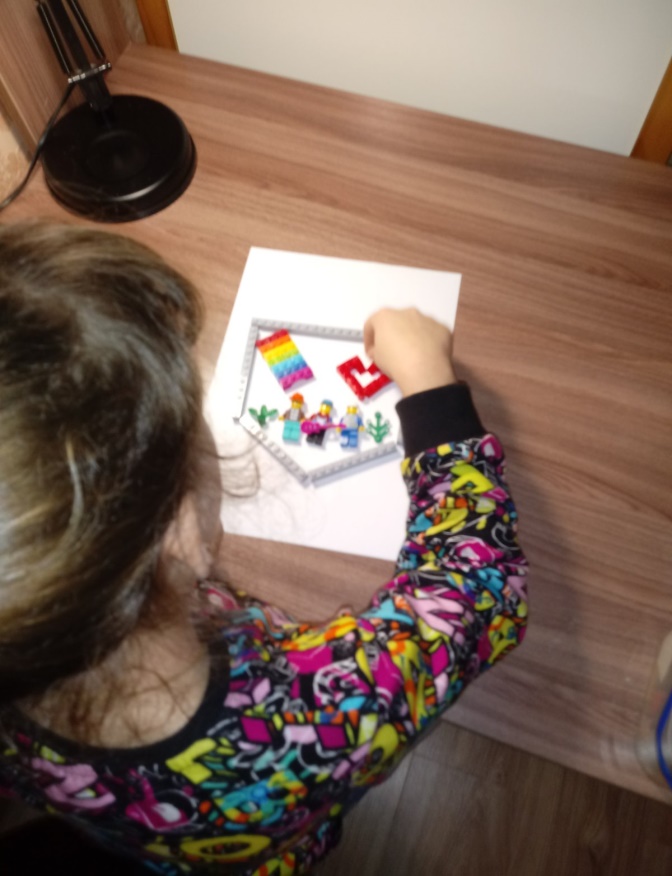 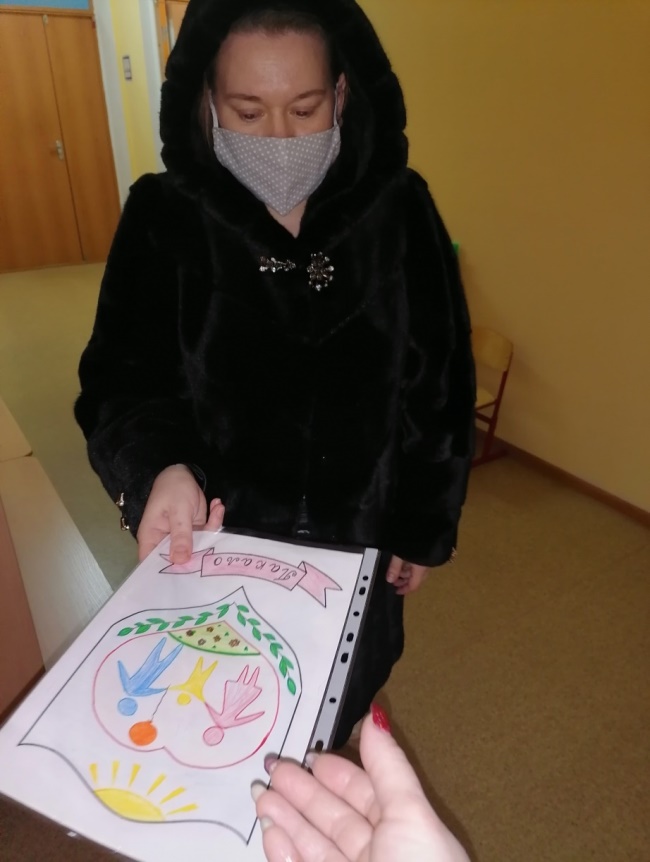 Ребята показывали и рассказывали о семье и семейном гербе
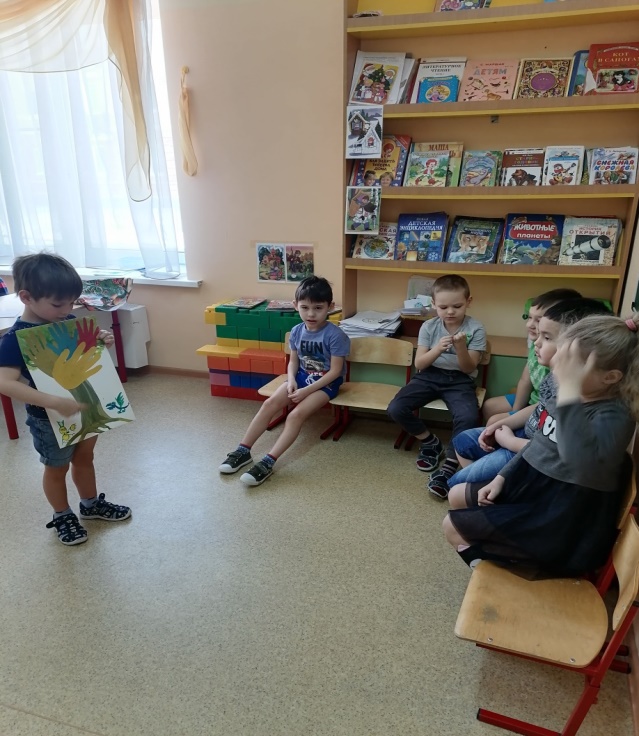 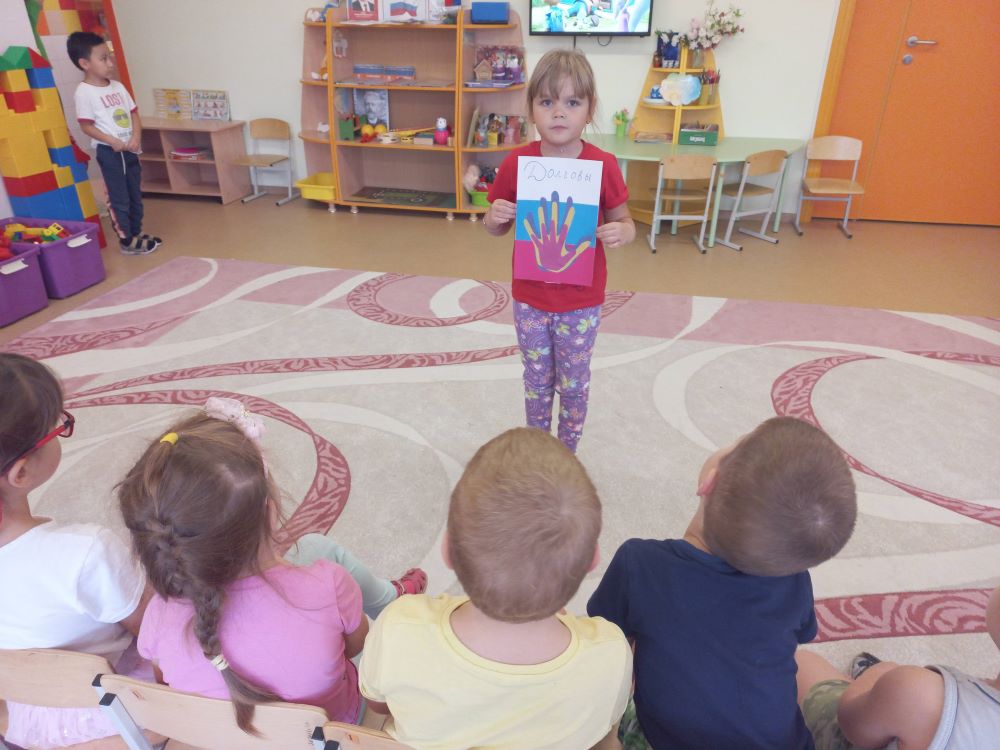 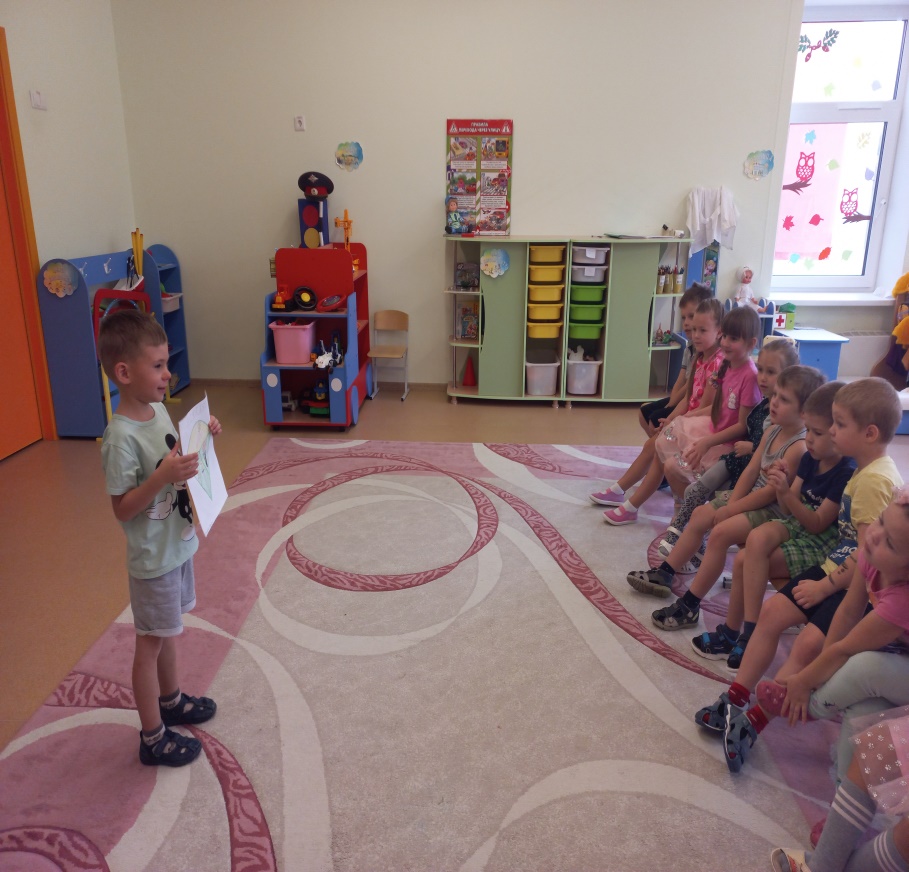 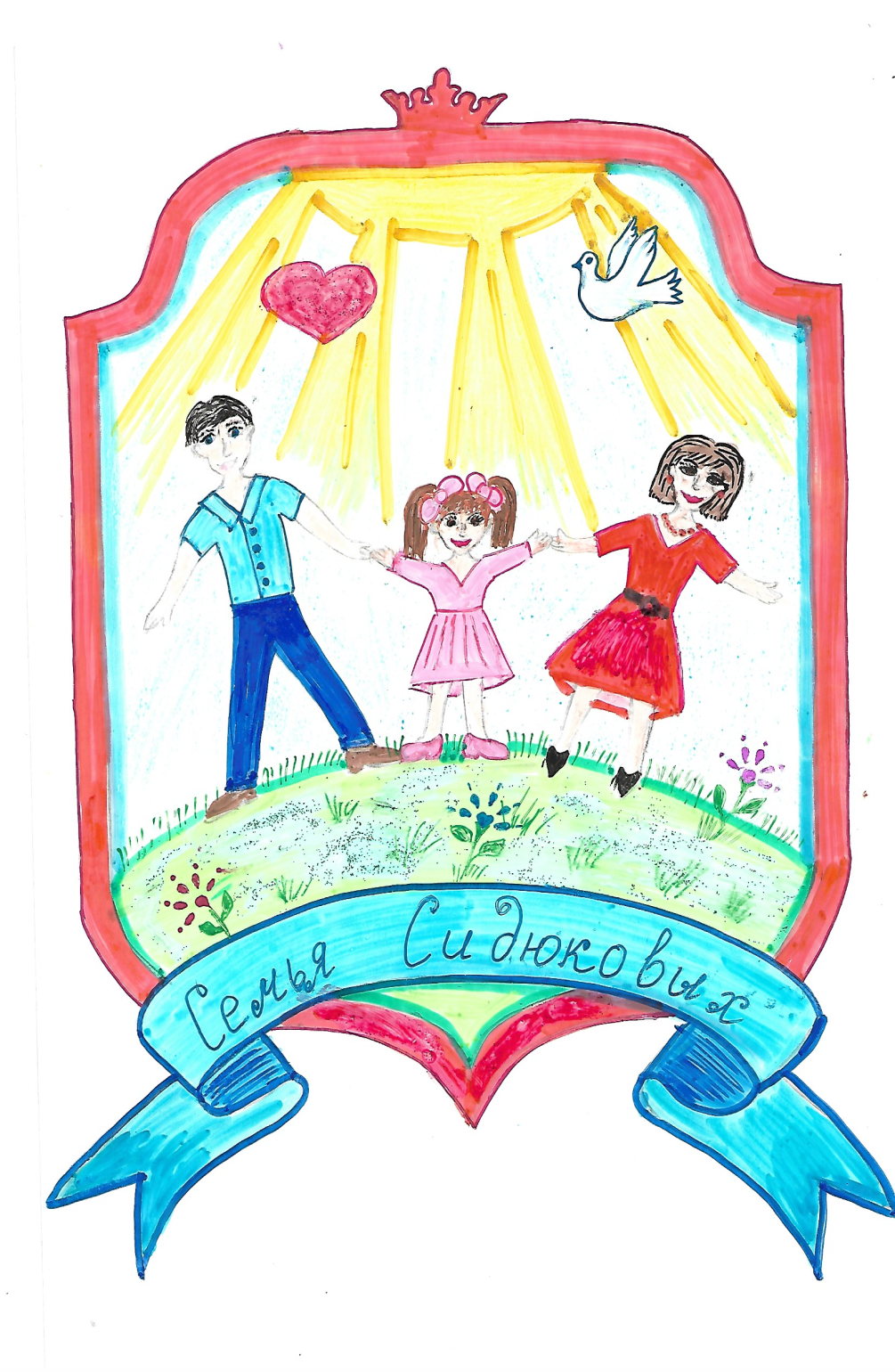 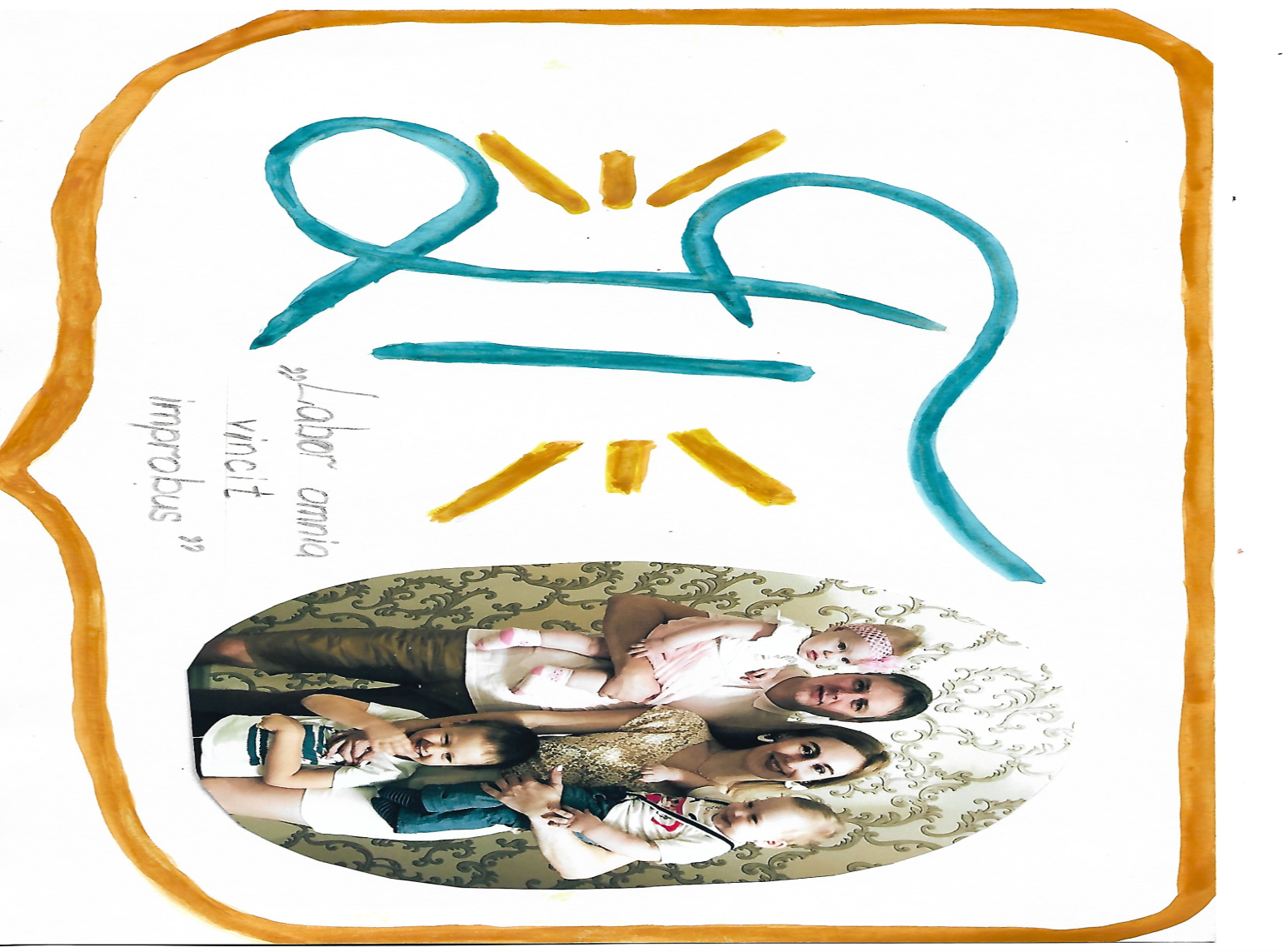 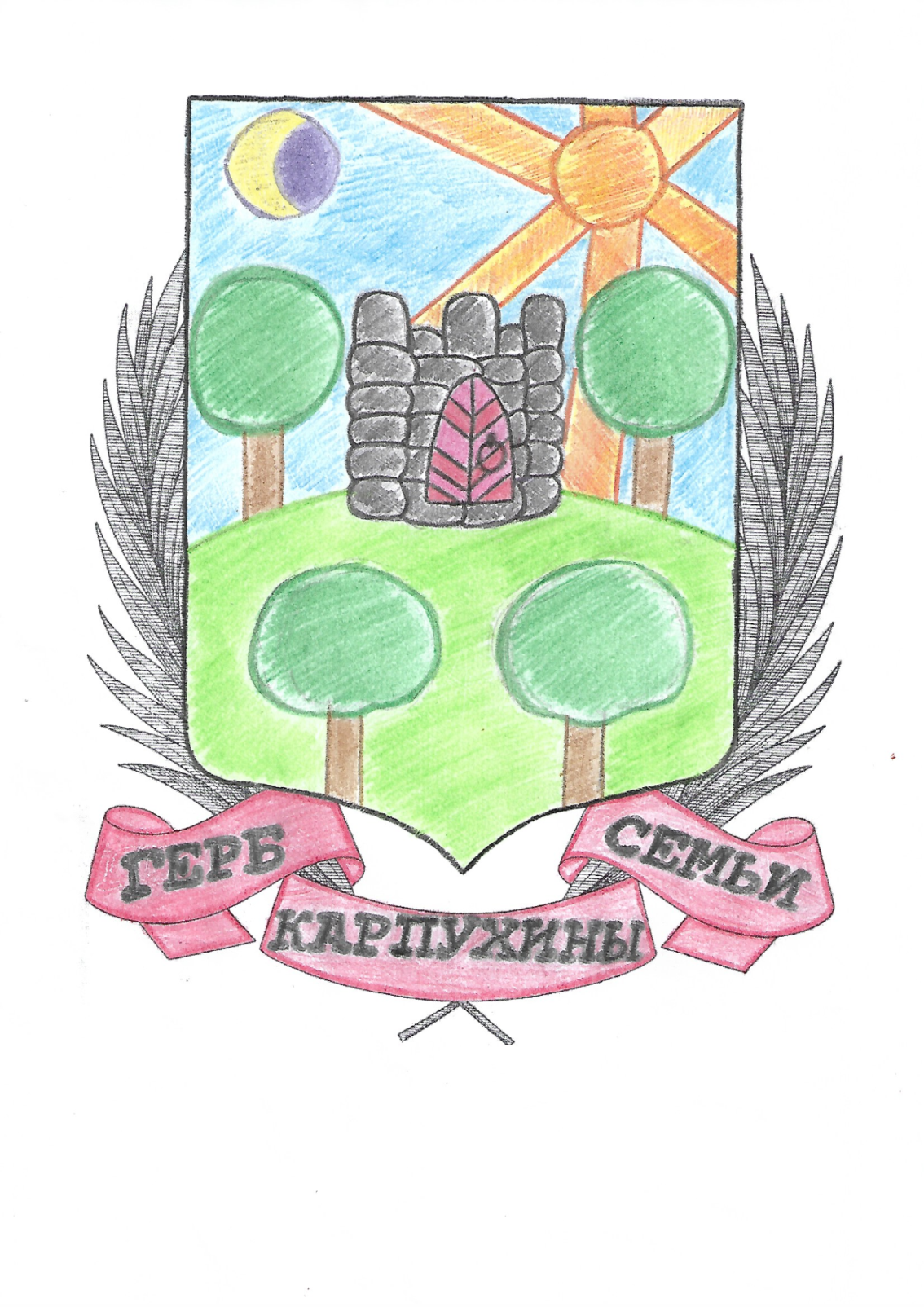 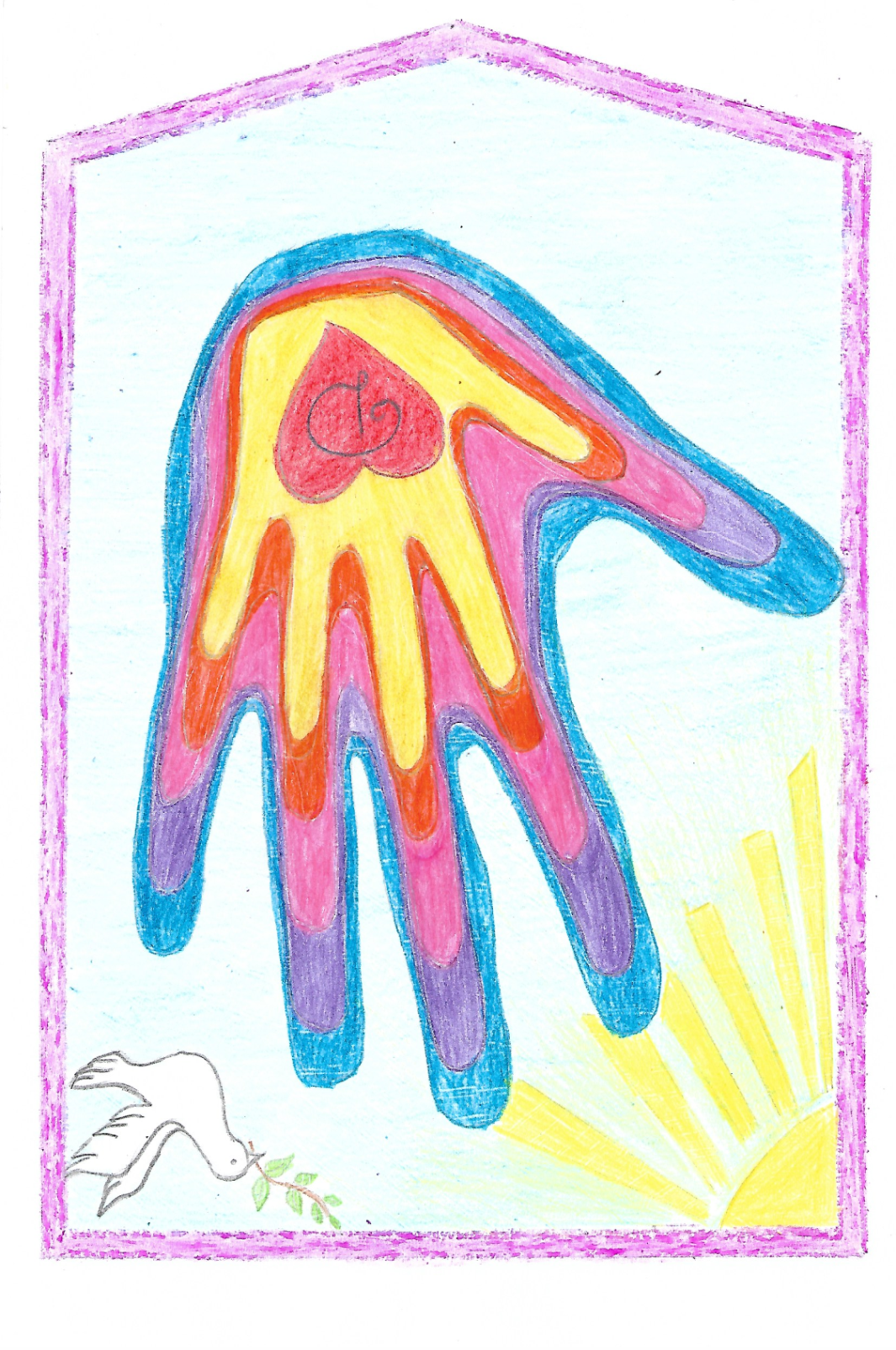 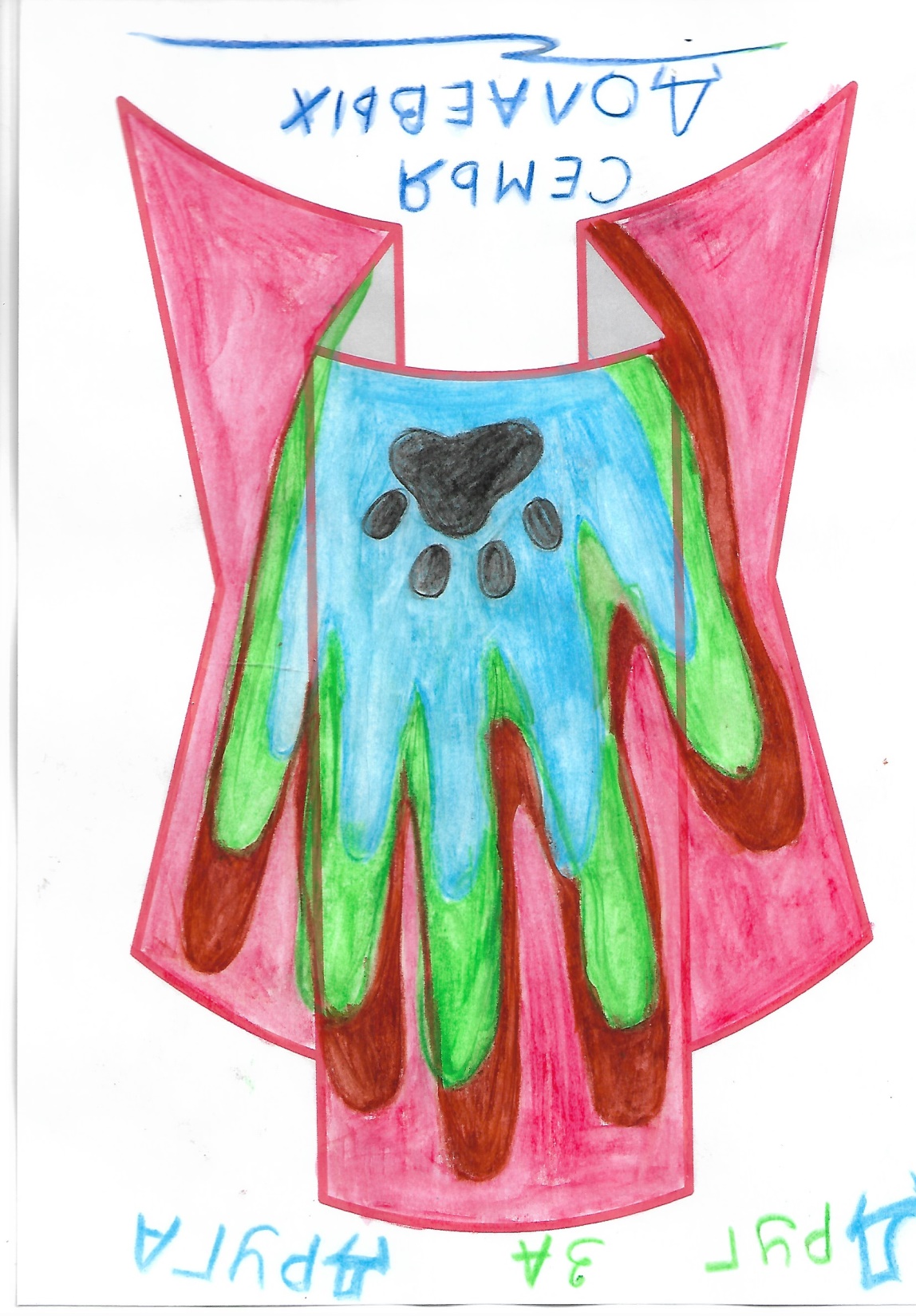 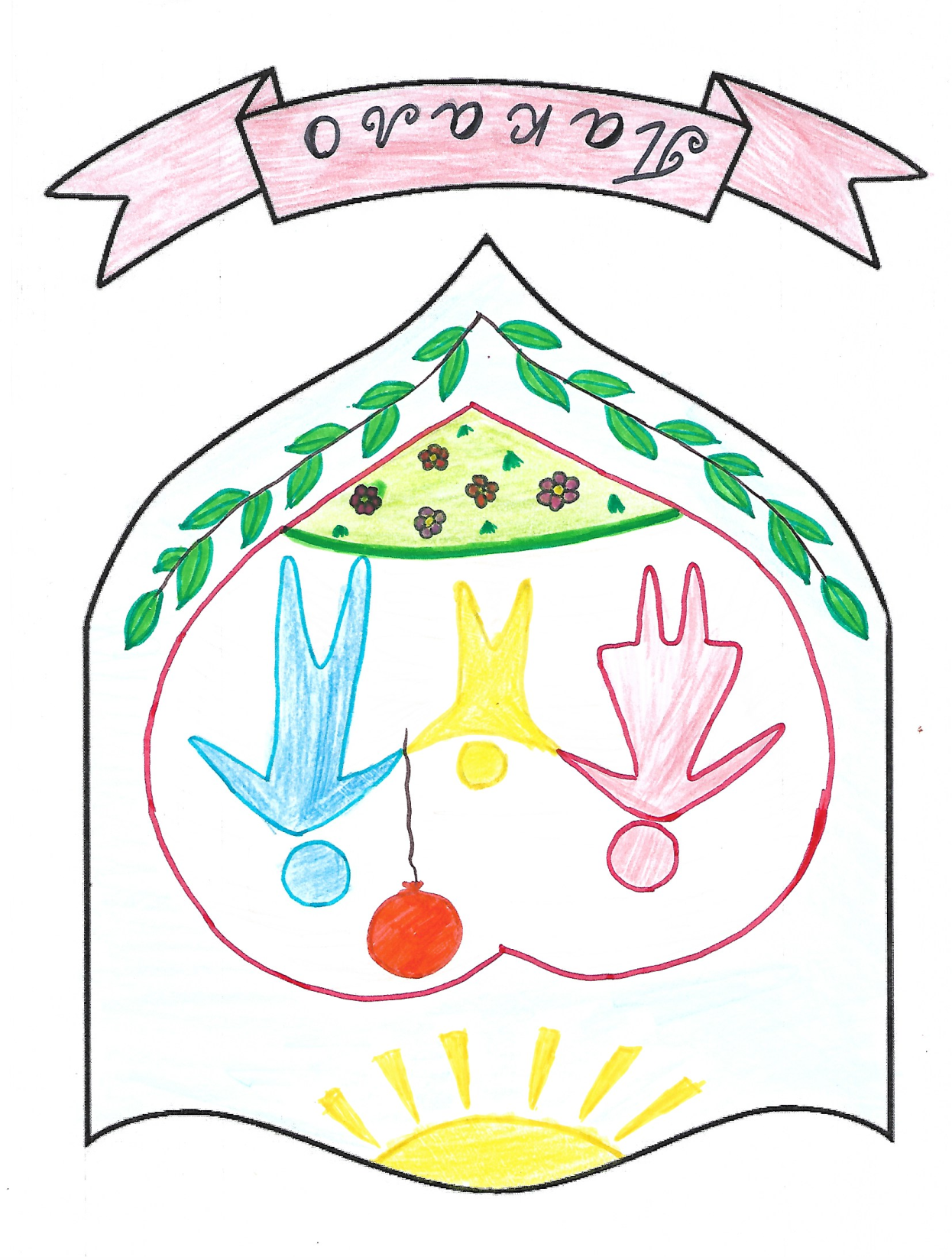 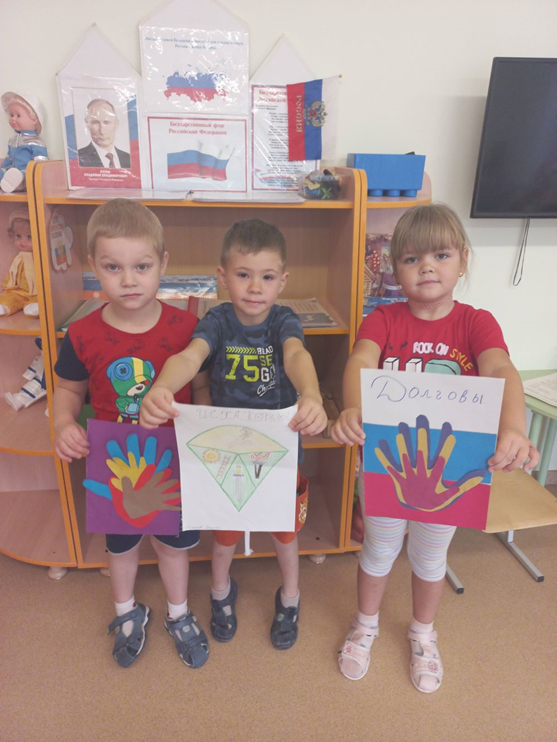 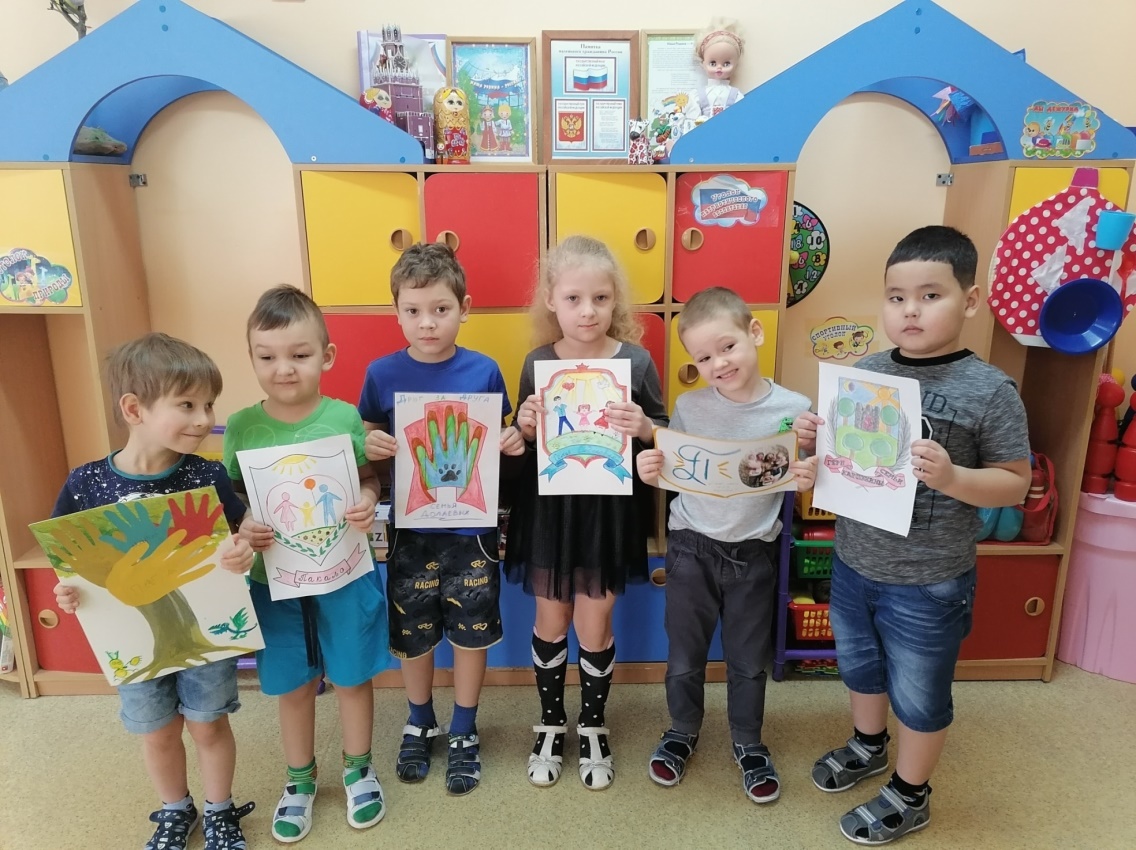 Составление семейных гербов -  эффективная форма взаимодействия с родителями по нравственно – патриотическому воспитанию детей старшего дошкольного возраста. Мы будем продолжать работу в этом направлении.
Спасибо за внимание!